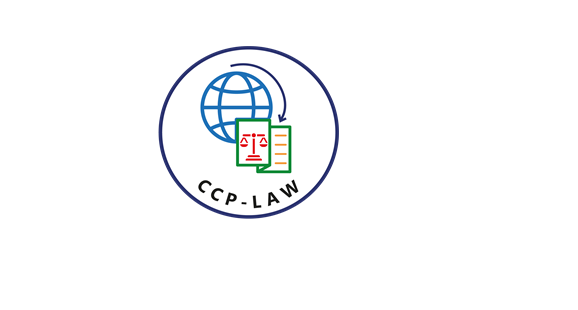 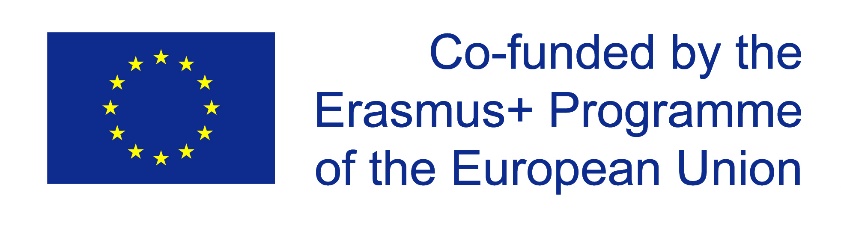 CCP-LAW
Curricula development on Climate Change Policy and Law
Subject title: Climate Change Ethics
Instructor Name: Dr. Albert Ruda
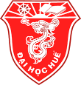 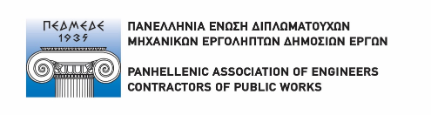 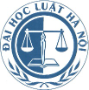 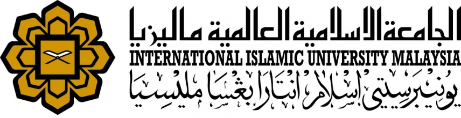 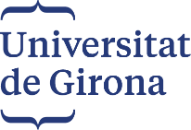 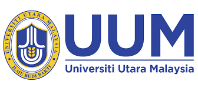 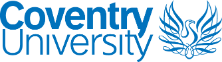 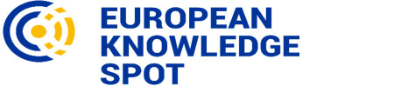 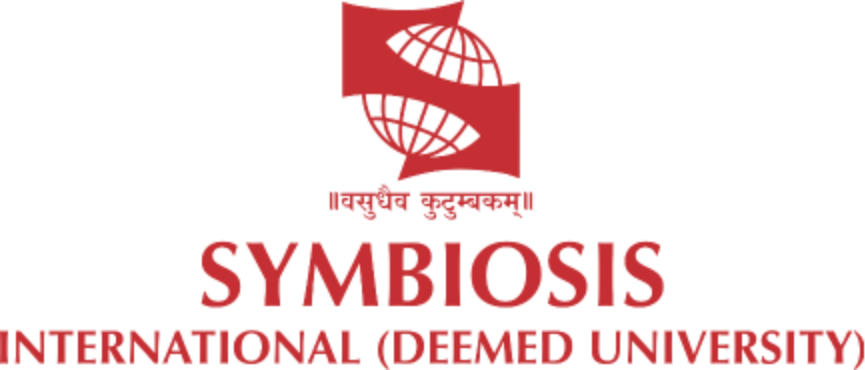 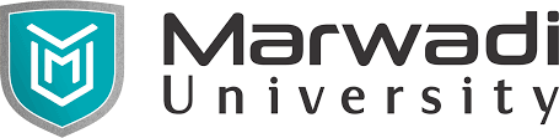 Project No of Reference: 618874-EPP-1-2020-1-VN-EPPKA2-CBHE-JP: 
The European Commission's support for the production of this publication does not constitute an endorsement of the contents, which reflect the views only of the authors, and the Commission cannot be held responsible for any use which may be made of the information contained therein.
TOPIC 1
Climate Change in the Anthropocene
Overview
What is the Anthropocene. 
State of the current debate. 
Arguments in favour and against the new concept. 
The current environmental crisis: 
Biodiversity Loss.
Poverty. 
Overpopulation.
Habitats decline.
Affluent overconsumption.
Widespread pollution.
What is ecocide and should it be a new crime?
The Anthropocene
1. Origin of the idea
	- Human imprint on the global environment is significant
	- There is a geologic time scale and we have entered into a new stage
	- Anthropocene as opposed to Holocene
2. Concept
	- Derived from the Greek words anthropo (man) and cene (new)
	- First adopted informally in the scientific community
	- Proposed by atmospheric chemist Paul Crutzen in 2001
	- It is mean to be a unit of time to describe the present period in human’s history
The Anthropocene
Climate change has highlighted the capacity of modern human civilization to influence the environment on a global scale, viewing Earth as a single, evolving planetary system. The discovery of the ozone hole over Antarctica, directly linked to human activity, underscored this reality. Moreover, the understanding that the emission of large quantities of carbon dioxide (CO2)—a colorless, odorless gas—can alter the Earth's energy balance has deepened concerns about human impacts on the ecosystem services that sustain life. This recognition has led to fears of a potential "crisis in the biosphere".
The Anthropocene
However, climate change is just one aspect of a much broader issue. In addition to disrupting the carbon cycle, humans are:
(i) significantly altering other essential biogeochemical cycles, such as nitrogen, phosphorus, and sulfur, which are crucial for life on Earth;
(ii) heavily modifying the terrestrial water cycle by diverting river flows and changing land cover, thus altering the water vapor flow between land and atmosphere; and
(iii) likely contributing to the sixth major extinction event in Earth's history.
The Anthropocene
These combined trends provide compelling evidence that humanity has grown so large and influential that it now rivals some of the planet's natural forces in shaping the functioning of Earth's system (Steffen/Grinevald/Crutzen/McNeill).
The Anthropocene
Antecedents of the Anthropocene idea
The term "Anthropocene" may appear to be a new addition to scientific terminology, but the concept of an epoch in Earth's natural history shaped by humankind, particularly "civilized man," is not entirely novel. This idea was considered long before the environmental awareness of the 1970s, which was spurred by events like NASA's Earthrise photography and the Club of Rome's 1972 report Limits to Growth.
The Anthropocene
Biologist Eugene F. Stoermer noted, "I began using the term 'Anthropocene' in the 1980s, but never formalized it until Paul [Crutzen] contacted me." Around this time, other authors were exploring similar concepts, even if they weren't using the term "Anthropocene.”
The Anthropocene
Interestingly, in 1992, Andrew C. Revkin's popular book on global warming contained a prophetic remark: "Perhaps earth scientists of the future will name this new post-Holocene period for its causative element—for us. We are entering an age that might someday be referred to as, say, the Anthrocene. After all, it is a geological age of our own making." Despite the slight linguistic difference, many readers (such as those referenced by Stoermer) likely interpreted this as the "Anthropocene."
The Anthropocene
In 2001, atmospheric chemist Paul Crutzen suggested that human activities were altering environmental conditions so profoundly that we had transitioned from the stable conditions of the Holocene into a new era, which he termed the Anthropocene. In response to this idea, the Anthropocene Working Group (AWG) was formed in 2009 at the initiative of Phil Gibbard, then chair of the Subcommission on Quaternary Stratigraphy (SQS). The group's task was to assess the evidence of human-induced climate change in the geological record and determine whether this warranted the recognition of a new stratigraphic unit in the Geological Time Scale (GTS), and if so, at what level.
The Anthropocene
The concept of the Anthropocene, proposed by Crutzen, was introduced to highlight the significant shift in the relationship between humans and the global environment. The term suggests two key ideas:(i) Earth is transitioning out of its current geological epoch, the Holocene, and(ii) human activity is the primary driver of this shift, implying that humanity has become a geological force on a global scale.
The Anthropocene
Since its introduction, the term "Anthropocene" has gained wide acceptance within the global change research community and is occasionally referenced in popular media concerning climate change and other environmental issues. However, it remained an informal term until its adoption by the Anthropocene Working Group established under the Subcommission on Quaternary Stratigraphy to evaluate whether the Anthropocene should be officially recognized as a new epoch in Earth’s history.
The Anthropocene
In 2016, the Anthropocene Working Group reached a consensus that the Anthropocene is distinct from the Holocene. They proposed that it began in 1950, a time marked by the "Great Acceleration"—a period of rapid and dramatic increases in human activity that significantly impacted the planet.
The Anthropocene
For scientists who believe the Anthropocene marks a new geological epoch, the next question is when it began—a topic that has sparked considerable debate. One widely supported theory suggests it started with the Industrial Revolution in the 1800s, a time when human activity began significantly altering Earth's atmosphere, particularly through increased carbon and methane emissions. Others argue that the Anthropocene should begin in 1945, coinciding with the testing of the first atomic bomb and the subsequent bombings of Hiroshima and Nagasaki. The radioactive particles from these events were dispersed globally and can be traced in soil samples around the world.
The Anthropocene
Initially chaired by Jan Zalasiewicz, and later by Colin Waters, the AWG spent 15 years evaluating the issue before submitting a formal report to the SQS in October 2023. The group proposed that the Anthropocene should indeed be recognized as a new chronostratigraphic unit at the series/epoch level, with its starting point in the mid-20th century (around 1950). This period, marked by what is known as the "Great Acceleration," saw a significant increase in human impacts, reflected in various geological indicators. The proposal also recommended that the Anthropocene be defined by a Global Stratotype Section and Point (GSSP), an internationally recognized marker that identifies the start of a new geological time unit.
The Anthropocene
While the AWG initially consisted of a small group of geoscientists, it quickly expanded to include experts from other fields such as geography, ecology, archaeology, the humanities, and law, ultimately growing to more than 30 members. The mid-20th century start date has been supported by numerous publications, press releases, media coverage, and conference presentations. 

As a result, although the official report was only recently submitted, the proposal has been widely discussed in both scientific and public forums for an extended period, far longer than typical for submissions to the International Commission on Stratigraphy (ICS).
The Anthropocene
While earth scientists focus on the concrete evidence found in geological strata, scholars in the humanities have sparked a lively debate about the philosophical, legal, aesthetic, pedagogical, and cultural implications of the Anthropocene. In recent years, the rapidly growing field of environmental humanities has produced numerous conferences and workshops aimed at understanding the Anthropocene. Many scholars view it as a novel and broadly defined framework for rethinking the relationship between nature and culture, environment and society. For them, the Anthropocene concept goes beyond the basic idea that humanity influences nature; it opens up new avenues for knowledge production, politics, culture, and ways of life. Researchers have gathered in cities like Berlin and New York, Stockholm and Sydney, Munich and Washington, Beijing and Chicago for conferences and workshops, both large and small, to develop new research, teaching, and public education agendas. Some scholars have even already begun to create an Anthropocene curriculum.
Geological importance of human actions
Human activity has a profound impact on the environment, affecting everything from Earth's major biogeochemical cycles to the evolution of life itself. For instance, the invention of the Haber–Bosch process in the early 20th century, which converts atmospheric nitrogen into ammonia for fertilizer, has so drastically altered the global nitrogen cycle that its nearest geological comparison might be events that occurred around 2.5 billion years ago. Since 1750, human actions have released 555 petagrams of carbon into the atmosphere, raising atmospheric CO₂ levels to heights not seen in at least 800,000 years, and possibly for several million years. This increase in CO₂ levels has even delayed the onset of Earth's next glaciation event. Moreover, the added carbon has accelerated the acidification of ocean water at a rate likely unmatched in the last 300 million years.
Geological importance of human actions
Human activities significantly impact non-human life as well. While global net primary productivity remains relatively constant, humans appropriate 25–38% of this productivity for their own use, which diminishes the resources available for millions of other species on Earth. 

The conversion of land for food, fuel, fiber, and fodder production, along with targeted hunting and harvesting, has driven species extinction rates to levels 100 to 1,000 times higher than natural background rates. This likely marks the beginning of the sixth mass extinction in Earth’s history. 

The loss of species is not random; larger-bodied species are more frequently lost, both on land and in the oceans.
Geological importance of human actions
Additionally, humans have facilitated the global movement of organisms, including crops, domesticated animals, and pathogens, as well as marine species transferred by boats between previously disconnected oceans. 

This movement has resulted in a small number of highly common species, the emergence of new hybrid species, and a global homogenization of Earth’s biota. 

This level of biotic mixing is ostensibly unique since the supercontinent Pangaea began to break apart around 200 million years ago, and it has no true geological precedent in terms of trans-oceanic species exchange.
Geological importance of human actions
Moreover, human activities may represent the most significant evolutionary pressure currently acting on Earth. The creation of various products, such as antibiotics, pesticides, and genetically engineered organisms, combined with the relocation of species to new environments, intensive harvesting, and the selective pressures caused by rising air temperatures due to greenhouse gas emissions, are all likely to influence evolutionary trajectories. 

When viewed together, these influences have no geological precedent. Additionally, considering that the typical lifespan of a species is between 1 and 10 million years, the pace of human-induced environmental change in the near future may surpass the rates of change experienced by many species throughout their evolutionary histories. Human actions have undeniably transformed the land surface, oceans, and atmosphere, fundamentally reshaping life on Earth.
Difficulties for a definition
Defining the Anthropocene poses a challenge because changes to the Earth system do not occur instantaneously. While spatially heterogeneous and diachronous changes (those producing similar stratigraphic materials of different ages) may seem nearly instantaneous when viewed millions of years after the event—especially since time lags often fall within the error range of dating methods—the situation is different for Anthropocene deposits. These deposits are often dated on decadal or annual scales, making all changes appear somewhat diachronous from our current perspective, though they may seem nearly instantaneous from a distant future viewpoint. 

Therefore, careful judgment is needed to determine whether the time lags between events and their substantial global impacts are too prolonged to be useful in defining a Global Boundary Stratotype Section and Point (GSSP) for the Anthropocene.
Difficulties for a definition
Several proposals have been made to define the beginning of the Anthropocene, focusing on factors such as the impact of fire, pre-industrial farming, sociometabolism, and industrial technologies. However, the relative strengths of the evidence for these various starting points have not been systematically evaluated against the criteria for establishing a "golden spike" or Global Boundary Stratotype Section and Point (GSSP).
Difficulties for a definition
Synchronism and diachronism are often determined by the scale at which they are examined. Geological ages are ultimately established using radiometric dating methods, although geochronological correlations often rely on various intermediate, well-dated markers. Biostratigraphy, which is based on the first and last appearances of index taxa—known as first appearance datum (FAD) and last appearance datum (LAD), respectively—is the most commonly used tool for chronologically correlating stratigraphic units (Gradstein et al., 2004). However, both radiometric and biostratigraphic dating are subject to inherent errors. 

Radiometric errors arise from methodological limitations and are expressed statistically as confidence intervals. Biostratigraphic errors stem from the inherently diachronous nature of FADs and LADs, which can be influenced by biological processes, such as differences in dispersal abilities (affecting FADs) or environmental tolerance leading to local extinction (affecting LADs). These biological errors, which are rarely discussed in correlation studies, typically occur on centennial to millennial scales, regardless of the boundary being studied.
Difficulties for a definition
The magnitude of both methodological and biostratigraphic errors is crucial in determining whether certain dates are acceptable. For example, errors on the scale of millennia are generally acceptable when dating the Cretaceous/Paleogene boundary (around 65 million years ago, e.g., Batenburg et al., 2012), but are not acceptable for dating the Pleistocene/Holocene boundary, approximately 11,700 years before present (Walker et al., 2009). Large-scale correlations are subject to the same principles.

When it comes to defining the onset of the Anthropocene, as it is currently proposed, the required dating precision would need to be significantly less than a century—ideally, less than a decade—which is challenging to achieve. (Rull, 2013).
Difficulties for a definition
Furthermore, most recent sediments remain unconsolidated and loosely packed, making it difficult to establish well-defined lithostratigraphic correlation boundaries (Zalasiewicz et al., 2011b). 

An exception to this is found in special cases such as laminated sediments and ice cores, where dating precision can reach the seasonal scale. 

However, this challenge is not unique to the Anthropocene boundary; it could apply to any boundary within the chronostratigraphic framework. For instance, similar difficulties would have been encountered if one were to attempt to date the Miocene/Pliocene boundary (approximately 5.3 million years ago) just a few centuries after it occurred, assuming this were possible.
Difficulties for a definition
Over time, sediments gradually accumulate and consolidate, resulting in better-defined boundaries. More importantly, the acceptable margin of error for accurate dating and correlation becomes larger. Consequently, with time, the boundary between the Holocene and the Anthropocene will likely be more precisely dated, and the corresponding stratigraphic markers will be better correlated than they are today (Zalasiewicz et al., 2011b). 

This does not mean that these boundaries will become less diachronous; rather, the impact of this diachronism will diminish relative to the dating errors. Therefore, achieving a satisfactory date for the onset of the Anthropocene may simply be a matter of time. 

‘Therefore, under a futurist perspective, the Anthropocene seems to resist the argument of the lack of a golden spike to be properly defined.‘ (Rull, 2013).
Prehistory
Phylogenetic evidence indicates that early hominins, such as *Homo erectus*, began using fire to modify their environment and cook food around 1.8 million years ago, a practice that likely influenced their evolution and the growth of brain size. Modern humans (*Homo sapiens*) evolved in Africa approximately 200,000 years ago and later migrated to other continents in a diachronous manner. It is widely acknowledged that modern humans have significantly impacted biodiversity and landscapes across continents and islands for at least the past 50,000 years. 

For instance, humans have been linked to the decline and, in many cases, the extinction of hundreds of large mammalian species, known as megafauna, across North and South America, Eurasia, Australia, and numerous oceanic islands (Barnosky et al., 2004). 

In contrast, megafauna in Africa and the oceans have largely avoided such widespread extinctions, although hundreds of species are currently facing severe threats. While human activities—such as hunting and habitat alteration—have likely contributed to increased rates of megafauna extinction, climate change has also played a significant role (Wroe et al., 2013). When considering global megafauna extinctions, it is likely that both climate factors and human activities worked together to drive these changes.
Agricultural Revolution
The expansion of domestication and agriculture in various regions around the world has significantly affected landscapes, biodiversity, and atmospheric chemistry since the beginning of the Holocene. The Neolithic Revolution, starting about 8,000 years ago, led to the large-scale felling and burning of forests to create agricultural land. Ruddiman (2003) proposed that this extensive deforestation contributed to an overall increase in atmospheric CO₂, which may have caused a small but sustained rise in global temperatures. 

Approximately 3,000 years later, the agricultural expansion in Southeast Asia led to widespread rice cultivation in paddy fields, which may have been associated with a global increase in methane (CH₄) concentrations.

Although there is ongoing debate about the extent to which these early land-use practices contributed to greenhouse gas (GHG) concentrations during the early Holocene, there is growing recognition of the significant impact that early human activities had on the landscape at broad regional scales.
Anthropocene Phase 1
A key reason why population growth and energy consumption remained relatively controlled throughout much of human history was that societies relied on inefficient energy sources, which depended on natural forces (such as wind and flowing water) or organic fuels like wood and peat. In Europe and China, coal had also been used for at least the last millennium. A significant turning point came when Scottish inventor James Watt made advancements to the steam engine in the late eighteenth century. This innovation enabled far more efficient energy generation, which played a crucial role in sparking the Industrial Revolution. 

For the first time, enough energy became available to synthesize fertilizers from atmospheric nitrogen, effectively producing nutrients "from the air." This development significantly improved agricultural yields. Combined with advancements in medical care, it led to...
Anthropocene Phase 1
A key reason why population growth and energy consumption remained relatively controlled throughout much of human history was that societies relied on inefficient energy sources, which depended on natural forces (such as wind and flowing water) or organic fuels like wood and peat. 

In Europe and China, coal had also been used for at least the last millennium. A significant turning point came when Scottish inventor James Watt made advancements to the steam engine in the late eighteenth century. 

This innovation enabled far more efficient energy generation, which played a crucial role in sparking the Industrial Revolution.
Anthropocene Phase 1
For the first time, enough energy became available to synthesize fertilizers from atmospheric nitrogen, effectively producing nutrients "from the air." 

This development significantly improved agricultural yields. Combined with advancements in medical care, it led to a rapid increase in human populations. 

The burning of fossil fuels resulted in a rise in atmospheric greenhouse gases (GHGs), particularly CO₂, while expanding agricultural practices led to increases in methane (CH₄) and nitrous oxide (N₂O) (IPCC, 2007). 

The fact that these concentration increases are evident in Antarctic ice cores underscores their widespread distribution throughout the global atmosphere.
Anthropocene Phase 1
The increase in fossil fuel combustion and agricultural activities has also resulted in the emission of large quantities of sulfur dioxide (SO₂) and nitrogen oxides (NOₓ). In the atmosphere, these compounds convert to sulfate (SO₄) and nitrates (NO₃), causing acidification of freshwater bodies and terrestrial ecosystems. 

Acidification has been particularly severe in regions with base-poor catchment geology, such as large areas of northern Europe and North America. 

As early as the 1980s, continental-scale changes in freshwater biodiversity were identified. Although international legislation has been implemented to reduce acidification, the recovery of biological systems is being hindered by the impacts of climate change.
Anthropocene Phase 2
After the Second World War, global communication and financial networks were established to foster greater cooperation among countries. At the Bretton Woods Conference in New Hampshire, USA, representatives from 43 countries gathered to rebuild the war-torn global economy based on neoliberal and capitalist principles. This conference led to the creation of the International Monetary Fund (IMF) and eventually the World Bank, as well as the establishment of open trade agreements. 

The conference also facilitated networks of international scientists and engineers, which contributed to significant technological advancements, such as the development of nuclear energy and the construction of massive structures like deep-water oil drilling rigs. 

By the early 1960s, agricultural subsidies became widespread (e.g., the EU’s Common Agricultural Policy), leading to more intensive land use and increased application of fertilizers. This resulted in widespread nutrient enrichment of freshwater and coastal ecosystems, causing declines in biodiversity.
Anthropocene Phase 2
New oil reserves were exploited, and the generation of cheap energy through power stations led to a sharp rise in greenhouse gas emissions. The internationalization of factory production made goods cheaper and further integrated global economies.

The rate of societal change, energy consumption, and population growth following the Second World War was so rapid that this period is often referred to as the "Great Acceleration" (Hibbard et al. in Steffen et al., 2007). 

Energy consumption during this time was primarily driven by countries like the USA, Germany, the UK, and France. However, in the past years, emerging nations such as Brazil, Russia, India, China, and South Africa have been rapidly increasing their consumption rates, with other countries, such as Nigeria, predicted to become major consumers in the near future.

The environmental impacts of this acceleration include rapidly rising greenhouse gas (GHG) levels, significant increases in coastal pollution, overexploitation of fisheries, and alarming rates of species extinctions. These impacts are largely driven by population growth, increased energy consumption, and changes in land use.
Anthropocene Phase 2
During this period, scientific efforts to understand environmental impacts have generally been more reactive than proactive (Mackay, 2015). 

For instance, the realization that acid rain was causing harmful transboundary effects in Europe and North America led to the UNECE Convention on Long-Range Transboundary Air Pollution (CLRTAP), which was signed in 1979 and came into force in 1983. Similarly, the potential threat posed by artificial chlorofluorocarbon gases (CFCs) to the ozone layer was identified by Molina and Sherwood in 1974. Observations of the ozone hole over Antarctica in 1985 prompted the swift international adoption of the Montreal Protocol in 1987, which initiated a phase-out of CFCs and other ozone-depleting substances.

The Montreal Protocol is widely regarded as a success, significantly reducing the production of these harmful gases. Its impact has been so effective that curbing these greenhouse gases may have also helped mitigate further climate warming.
The Great Acceleration
Since the 1950s, human influence on the Earth system has significantly intensified, a period often referred to as the "Great Acceleration." 

This era is characterized by rapid population growth, substantial changes in natural processes, and the development of new materials, ranging from minerals and plastics to persistent organic pollutants and inorganic compounds. Among these numerous changes, the global fallout from nuclear bomb tests has been proposed as a potential marker for a global event horizon.
The Great Acceleration
The first nuclear detonation occurred in 1945, with atmospheric testing peaking from the late 1950s to early 1960s. This was followed by a rapid decline after the Partial Test Ban Treaty in 1963 and subsequent agreements, resulting in only low levels of testing that continue to the present day. 

This period is marked by a distinct peak in radioactivity, recorded in high-resolution ice cores, lake and salt marsh sediments, corals, speleothems, and tree rings from the early 1950s onward, with a decline starting in the late 1960s. 

The most pronounced signal is from atmospheric 14C (Carbon 14), observable in direct air measurements and preserved in tree rings and glacier ice, reaching its peak in the mid- to high-latitude Northern Hemisphere around 1963–64 and about a year later in the tropics. Although 14C has a relatively short half-life of 5,730 years, its elevated levels will last long enough to be valuable for several generations of future geologists.
Criticism
Choosing an early start date for the Anthropocene could, politically, "normalize" global environmental change. 

On the other hand, selecting a later start date, associated with the Industrial Revolution, could be used to attribute historical responsibility for carbon dioxide emissions to specific countries or regions during that era. 

More generally, formally defining the Anthropocene positions scientists as key decision-makers in determining the nature of the human–environment relationship, a role that carries implications far beyond the field of geology. This is why the Anthropocene attracts more interest than other epoch definitions. However, it is ultimately the evidence that will determine whether the geological community formally recognizes a new geological time unit driven by human activity.
The Anthropocene
Why has the concept been rejected by geologists? 
International Union of Geological Sciences (IUGS) has rejected it (2024) although it considers the same ‘an invaluable descriptor in human-environment interactions’
The geologic scale is based on Earth’s layers or strata and fossils found within them
Holocene started ca. 11.700 years ago after the last major ice age
The term is well established in the public domain but:
None of the events which are assumed to have triggered Anthropocene lack a chronostratigraphic impact. If at all, Anthropocene can be considered a ‘non-stratigraphical term’
https://www.iugs.org/_files/ugd/f1fc07_40d1a7ed58de458c9f8f24de5e739663.pdf
The Anthropocene
While the term "Anthropocene" is now firmly embedded in both popular and scientific discourse, its adoption has not been without controversy. Some critics argue that human influence on Earth's environmental and climate systems predates the mid-20th century. They point to events such as early agriculture, the industrial revolution in Western Europe, and the colonization of the Americas and Pacific, suggesting that the Anthropocene has much deeper roots in geological time. Others are uncomfortable with the idea of introducing a new unit in the Geological Time Scale (GTS) that would truncate the Holocene, especially when its span is less than a human lifetime. In the context of the GTS, where units typically cover thousands or even millions of years, this brevity feels out of place.
The Anthropocene
Another point of concern is the time-transgressive nature of human impacts on global systems, which vary in both space and time. As a result, critics argue that these effects cannot be adequately captured by an isochronous boundary representing a single point in time.
The Anthropocene
In light of these concerns, an alternative view has emerged. This perspective suggests that the Anthropocene should not be classified as a series/epoch (i.e., a chronostratigraphic and geochronologic unit). Instead, it should be viewed as a transformative event in Earth’s history, akin to major events such as the Great Oxygenation (2.4–2.1 billion years ago), the Cambrian Explosion, or the Great Ordovician Biodiversification events.
Characteristics of the Anthropocene
The ability to use tools was once believed to be a uniquely human trait, and one of the earliest tool-using species, *Homo habilis*, lived in Africa around two million years ago and was aptly named the "handy man." From that point onward, humans have been altering the Earth. For most of early human history, these changes were made using muscle power, aided initially by simple tools for hunting and later by the use of fire. Human traces in the Pleistocene rock record are scarce and remain so until the Holocene.
Characteristics of the Anthropocene
The impact of humans became more pronounced toward the end of the Pleistocene Epoch, marked by the extinction of much of the 'megafauna,' such as the sabre-toothed cats in North America and the woolly mammoths in Siberia. On several continents, the decline of these large animals seems to align with the arrival of modern humans.

Like many events in the geological record, this extinction was not simultaneous, occurring at different times in different places. For instance, the megafauna disappeared in Australia around 50,000 years ago, whereas in the Americas, it occurred about 13,000 years ago. Meanwhile, some megafauna still survive in parts of Africa and South Asia, although they face threats almost everywhere.
Characteristics of the Anthropocene
From the beginning of the Holocene, around 11,500 years ago, evidence of human activities becomes more prominent, particularly with the emergence of agriculture. This began in the 'Fertile Crescent' of the Middle East and gradually spread to northern Europe by about 6,000 years ago. The shift from hunting to farming is clearly recorded in the pollen preserved in sedimentary layers from this period. Additionally, the clearing of forests associated with the rise of agriculture may have started increasing atmospheric CO2 levels long before the Industrial Revolution (Ruddiman 2003).
Characteristics of the Anthropocene
After the Neolithic revolution in agriculture, humans began settling in villages and towns. By the third millennium BC, the cities of ancient Mesopotamia, the Nile Valley, and the Indus Basin in Pakistan had become well-established and culturally distinct. Over time, urban cultures spread throughout both tropical and temperate regions, with Europe, Central and South America, and China developing diverse and advanced urban centers by the first millennium BC. Urbanization continued to accelerate, with the first cities of over a million residents possibly emerging in the late medieval period. By the 19th century, cities like London and Paris had clearly reached this size. Today, numerous cities have populations between 10 and 20 million, and these numbers are rapidly increasing.
Characteristics of the Anthropocene
Urbanization is directly tied to a global population boom. Since 1800, the world’s population has grown from about 1 billion to 6.5 billion in 2000, with projections suggesting it could reach 9 billion by 2050. This population growth is linked to the Industrial Revolution, which provided the power and technology needed to sustain such large numbers. Cities, especially megacities like Jakarta, Rio de Janeiro, and Shanghai, now stand as the most visible indicators of human impact on the planet. Therefore, the expansion of cities is a defining feature of the Anthropocene.
Characteristics of the Anthropocene
By 'terraforming' cities and constructing dams and agricultural lands to supply them with water and food, humans have caused a roughly tenfold increase in the long-term rate of erosion and sedimentation. 

Paradoxically, while deforestation and land use changes have led to increased sediment transport in rivers, many of these rivers are now dammed, blocking the sediment from reaching continental shelves. 

These changes, however, may not be permanent. If human construction were to cease, nature would gradually reclaim these structures, reducing them to ruins within a few centuries. After a few thousand years, perhaps only sporadic layers of concrete and building debris would remain.
Characteristics of the Anthropocene
The biological and chemical impacts humans have on the planet—often invisible and intangible in our daily lives—may leave a more lasting mark than the physical structures of the world's megacities. For instance, the absorption of increased atmospheric CO2 by the oceans is causing a rise in ocean acidity. A significant decrease in oceanic pH has already been observed, and further reductions are highly likely. The biological response to this change is complex, but it poses a threat to many calcifying organisms, such as corals and marine plankton, which form the foundation of numerous food chains. Ocean acidification alone could dramatically alter marine ecosystems over the next century, contribute to a decline in global biodiversity, and create a distinct event in the future fossil record.
Additional reading:
International Union of Geologist Scientists: Rejection of the concept ‘Anthropocene’ (2024): https://www.iugs.org/_files/ugd/f1fc07_40d1a7ed58de458c9f8f24de5e739663.pdf?index=true 
Mackay, Anthropocene Epoch: https://www.researchgate.net/publication/304189127_Anthropocene_Epoch 
Rull, Anthropocene, a futurist perspective: https://digital.csic.es/bitstream/10261/81732/1/futurist_perspective_anthropocene_postprint.pdf 
Steffen et al., The Anthropocene: conceptual and historical perspectives: https://www.uvm.edu/~jfarley/EEseminar/readings/Anthropocene.pdf